Compounds
COMPOUNDS
A compound is a pure substance made up of more than one kind of element in which the atoms of the elements are joined together.
By combining in elements, compounds can form more complex substances
Compounds form through chemical bonds, which are links between 2 or more atoms that hold the atoms together
Compounds – 2 basic types
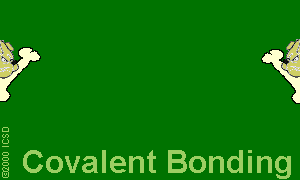 Covalent compounds: 
non-metal + non-metal 
electrons are shared
Ionic compounds
metal + non-metal 
electrons are lost/gained
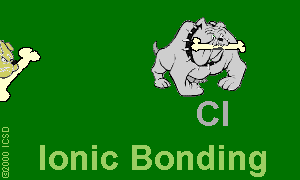 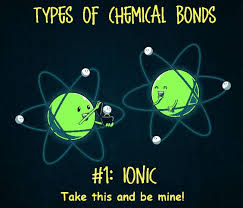 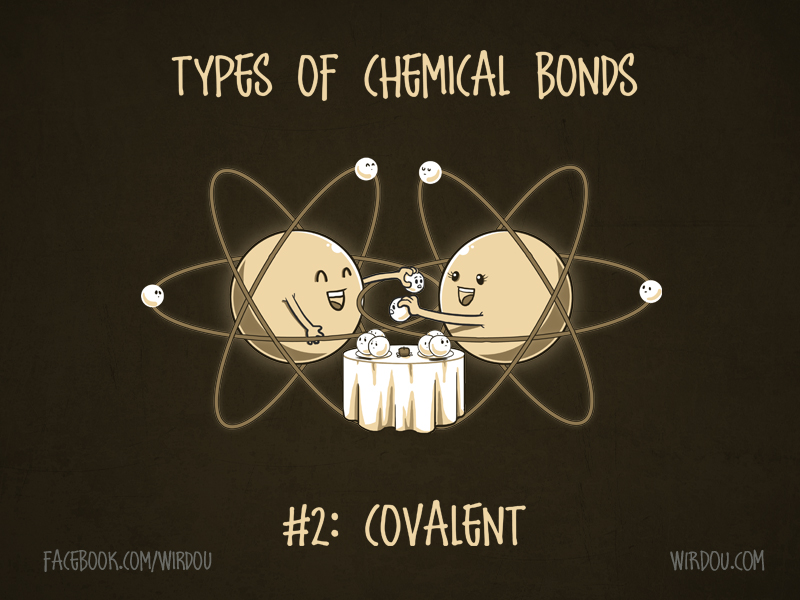 Crush Test: 
Ionic compounds: can withstand considerable force and then crush suddenly   into a gritty powder

Covalent compounds: more flexible and crush like wax or plastic
We can use various tests in the lab to determine if an unknown compound is ionic or covalent
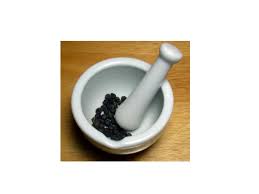 Melting Test: 
Ionic compounds: do not melt except at very high temperatures

Covalent compounds: melt at relatively low temperatures
We can use various tests in the lab to determine if an unknown compound is ionic or covalent
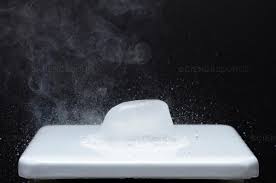 Solubility Test: 
Ionic compounds: will dissolve in water (although there are some exceptions)

Covalent compounds: not soluble in water (“insoluble”)
We can use various tests in the lab to determine if an unknown compound is ionic or covalent
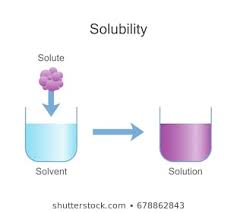 Conductivity Test: 
Ionic compounds: will conduct an electric current

Covalent compounds: will not conduct electric current
We can use various tests in the lab to determine if an unknown compound is ionic or covalent
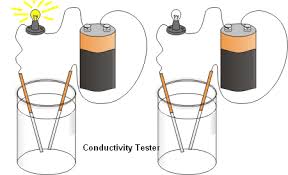 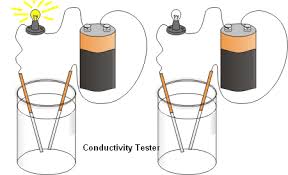